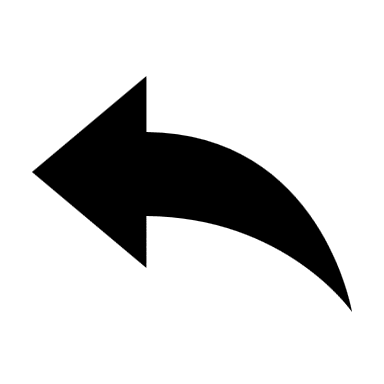 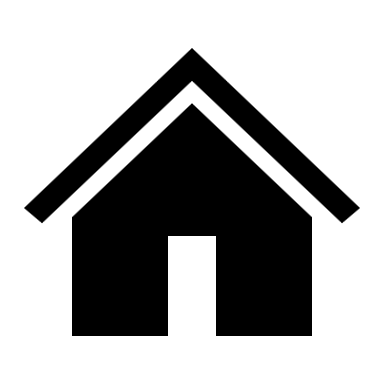 Discovery Guidebook GTM Solution
“The beginning of knowledge is the discovery of something we do not understand.” - Frank Herbert
Discovery Methodology
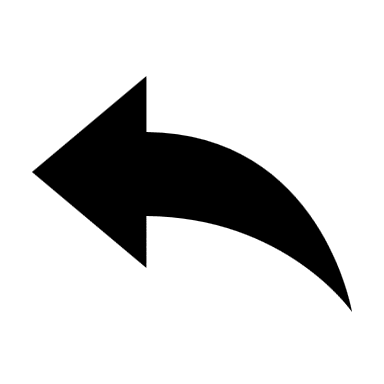 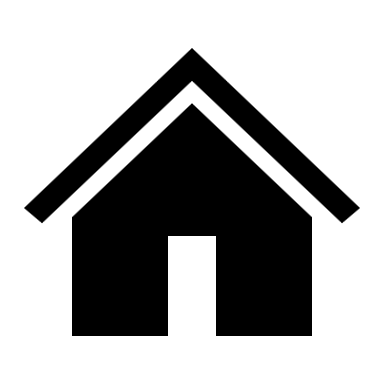 Doing Discovery
Discovery is the stage in the process that will give you a competitive advantage.
It does this in two ways: 
The customer trust level in you increases because you understand and explore their needs and objectives. 
The Demo is more tailored, has more outcomes-focused and therefore adds more value.
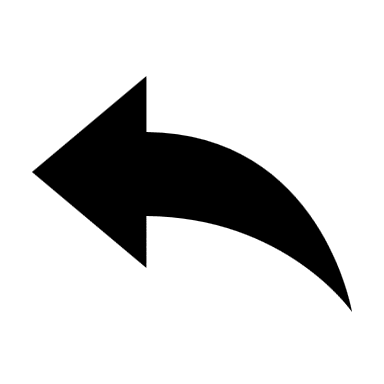 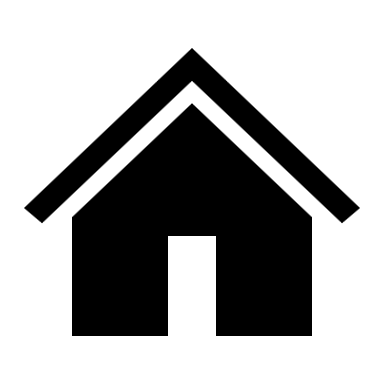 Benefits
For [Vendor]: 
to know the prospect’s needs in the most complete possible way to offer a precise solution
For the prospect: 
to perceive that the vendor that did the better job with discovery is the one that best understands their environment, culture, and pains.
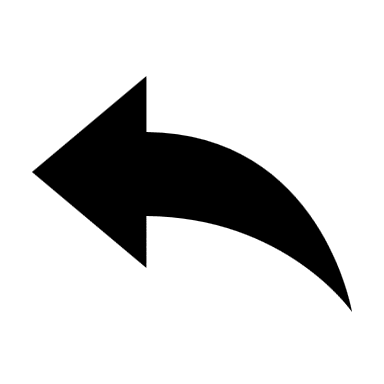 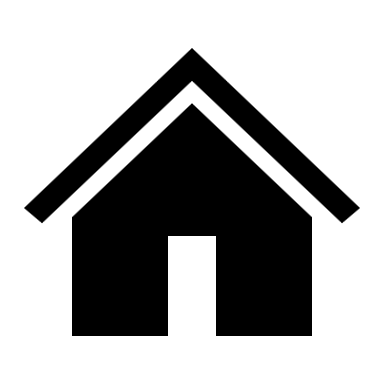 Discovery Roadmap Overview
Opening 
About the client’s persona 
Demographics 
Company 
Team 
Workflows/Processes
Supply Chain & Business Operations
Supply Chain Map
Sourcing & Distribution Channels 
Challenges in In & Outbound 
Workflow and Process Environment 
Physical  
Technology/Infrastructure 
Know-how 
Major Pain – 
Workflow Analysis 
Do Well 
Do Better 
Impact 
Quantify 
Specific Capabilities 
Vision Reengineering
Extended Environment 
Adjacent  
Impacted 
Culture 
Uniqueness 
Implementation 
Adoption 
Transition Vision 
Wrap-up 
Getting Worse, Do Nothing 
Timing 
VREs 
Drivers (CBIs)
Final Open-ended 
Mutual Action Plan
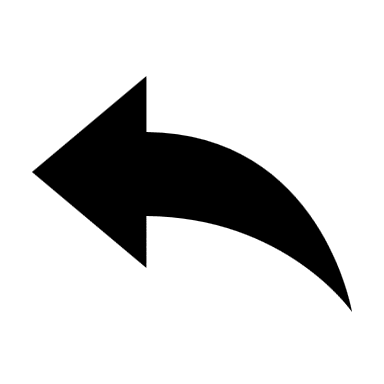 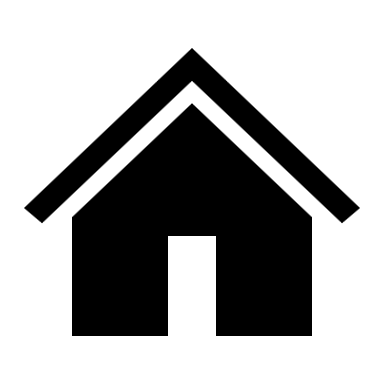 Opening
- About You
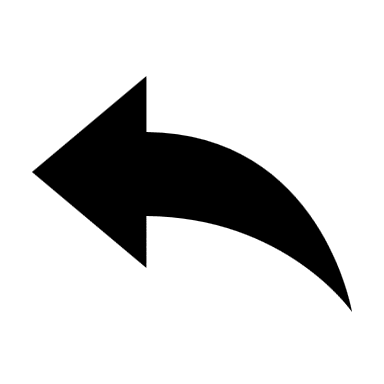 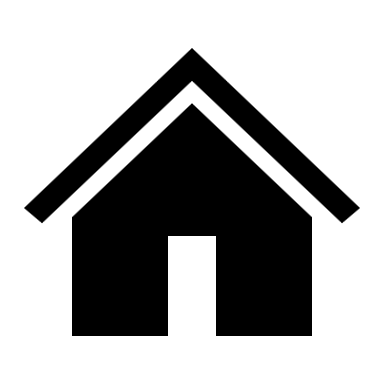 Guidebook HOME
Opening
Demographics
Environment
Major Pain
Extended Environment
Culture
Wrap-up
Value
Klick to jump to the sections
Discovery Template
Additional Content & Questions
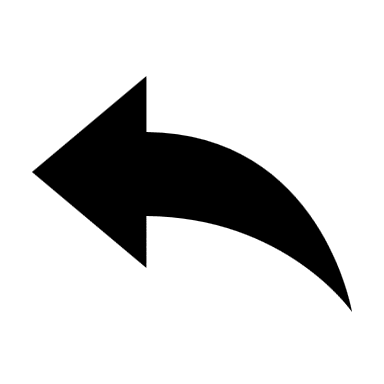 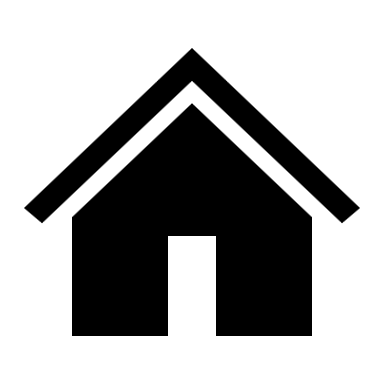 Opening
Typical Questions
Reason Behind
Response
“Tell me – before we get started – how did you ascend to this position of power and authority at [prospect’s company name]?”
A terrific conversation starting point is to ask about personal background. 
People like to talk about themself
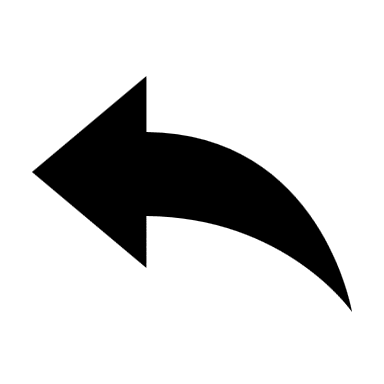 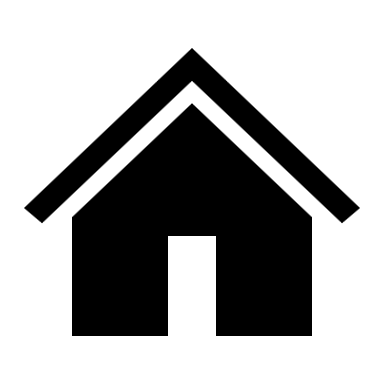 Demographics
Company 
Team 
Workflows/Processes
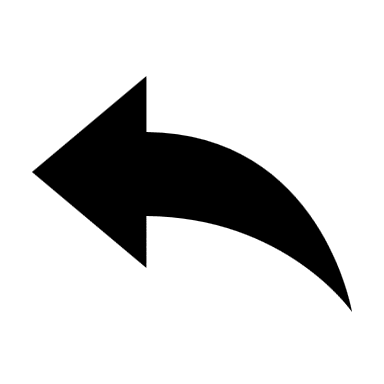 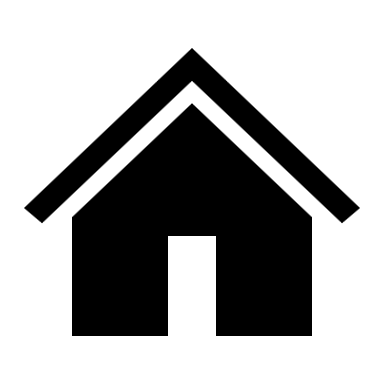 Demographics – Company & Team
Typical Questions
Reason Behind
Response
Tell me about your team – how many people? Where are they located? How long have they worked at [XX]? 
What are their backgrounds and experience? - Tell me about your company [only ask what you couldn’t learn from research]…
What is the distribution of employees? 
How is the company organised? Locations? Brief history?
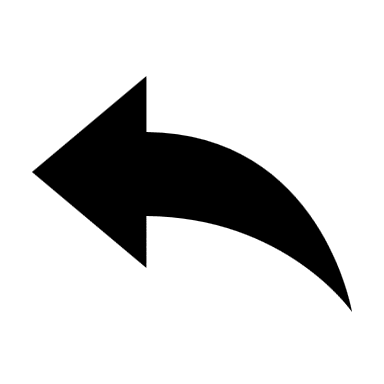 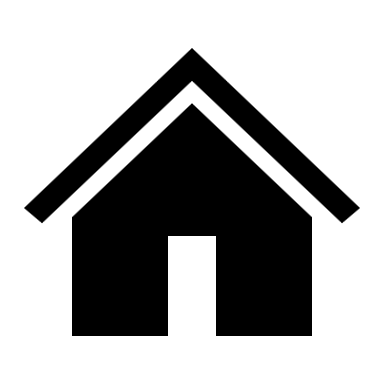 Demographics – Workflows / Processes
Typical Questions
Reason Behind
Response
how many different workflows do you have? - Where are they located? - Are the individual workflow components distributed or in single facility? – 
Are the workflows physical (e.g. pure paper), fully digital, or a hybrid?
How long have these workflows been in place? - How many people are involved? 
Ask about that team’s experience and backgrounds; are they experienced in their practices or unskilled? - Who (or what) are the customers for these workflows and similarly what are the inputs?
What kinds of demographics questions can be posed for workflows? - Ask about the nature of your prospect’s workflows
You could move on to deeper exploration of these workflows, but I recommend you hold back for now – you are just collecting workflow “vitals” …!
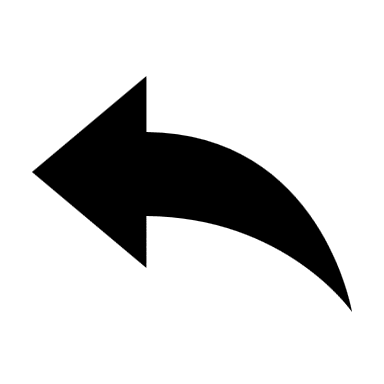 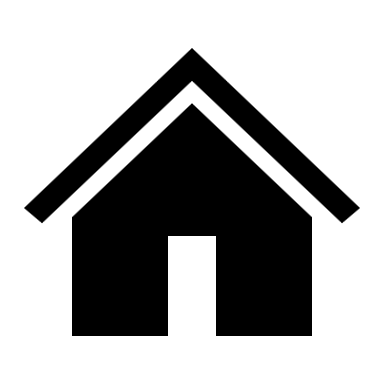 Environment
Physical  
Technology/Infrastructure 
Know-how
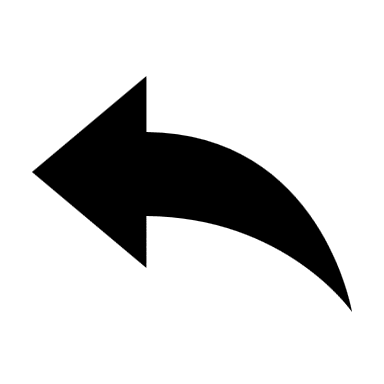 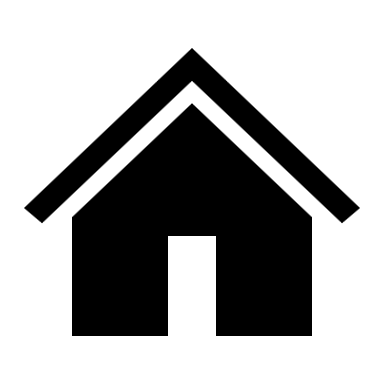 Environment
Typical Questions
Reason Behind
Response
What is your prospect’s current software infrastructure – their “tech stack” – and what are their plans for the future? 
How does your offering fit today and tomorrow?
What is your solution landscape? (ERP systems, WMS, GTM) 
What’s your prior experience with buying software?
Your prospect’s previous software purchasing experience
Their depth of understanding and experience with your product space.
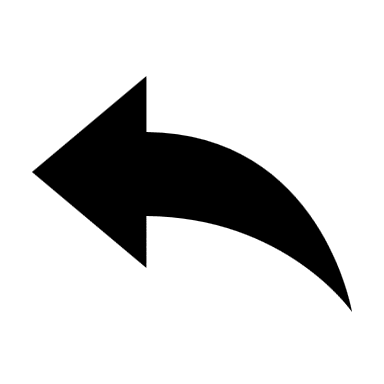 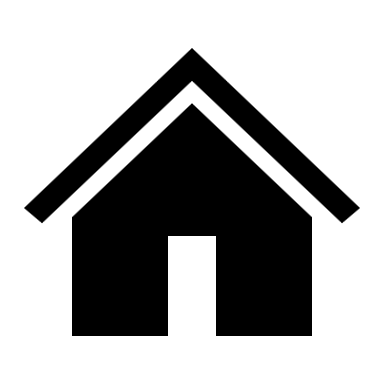 Major Pain / Related Pain(s)
Workflow Analysis 
Do Well 
Do Better 
Impact 
Quantify 
Specific Capabilities 
Vision Reengineering
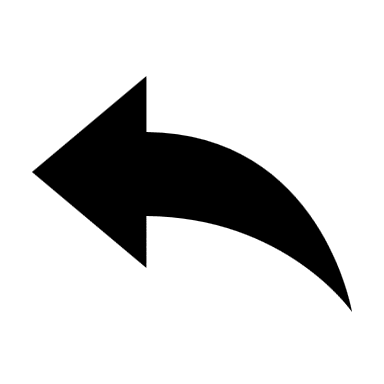 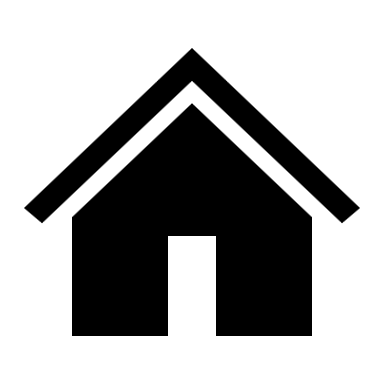 Major Pain / Related Pain(s)
Typical Questions
Reason Behind
The Prospect’s Current Workflow Your first step is to have your prospect describe the steps they currently follow. Note, it may be best to do this on using a whiteboard, virtual whiteboard, or similar visual tool to capture the results of the discussion and to aid in communication
The Output(s) of the Workflow OK, so now you have a basic understanding of the prospect’s current workflow.
The answers set context and begin to answer “why” questions, as in, why is this workflow important or why does this process need to be improved
You are now moving the conversation towards exploring and defining solutions. Keep in mind that your prospect may have a limited understanding of the solution space or a different view of what is possible.
You can use Vision Reengineering to get a broader vision in the prospect’s mind. Something he never thought about 
Related Pains As you discuss your prospect’s Major Pain, you’ll likely uncover one or more Related Pains that, while secondary to the main issue, can contribute both to the problem set and the solution set. Exploring the workflows for these should be part of your plan, including what is working well or needs to improve, and the associated value. Similarly, you may need to understand any existing solution vision and associated Specific Capabilities and be prepared to reengineer.
Please describe your current process for me…” or “Could you please diagram your current workflow…?
What are outputs of this workflow – the deliverables?
Where are the bottlenecks today?”
Where do problems appear?
what capabilities are you looking for to address the problems we identified?
How do the problems impact other teams, departments, customers, or third parties?
Who else is impacted? 
What happens when [things are delayed, errors occur, etc.]?
Quantify What is your situation today? What does it need to be?
Do you have a vision of how you’d like this solved? What does that look like?
Vision Reengineering: Many of our other customers, in very similar situations to you, found that the ability to XX enabled them to improve their results by YY – is this something that might also be useful for you?
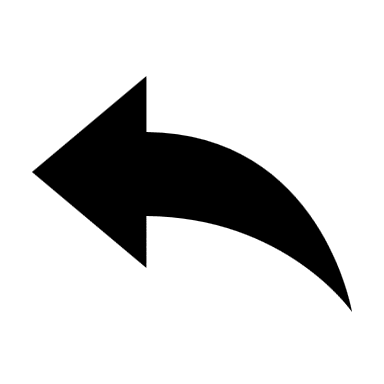 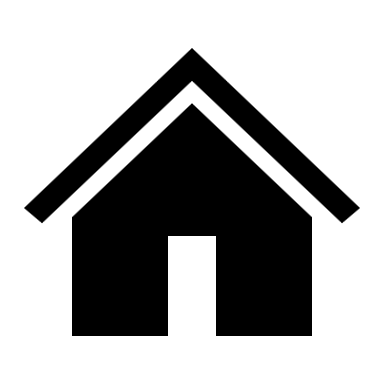 Situation Sheet
Name / Job Title:
16
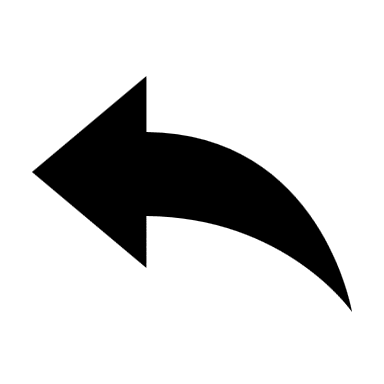 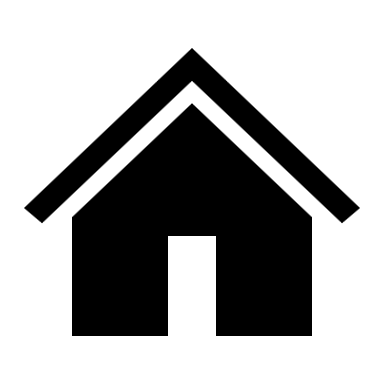 Extended Environment
Adjacent  
Impacted
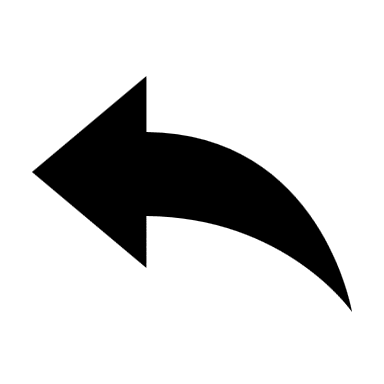 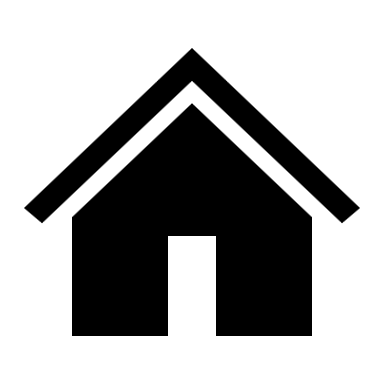 Extended Environment
Typical Questions
Reason Behind
Question for the SC: What additional information would have been good to share with the prospect? What was the value add for other prospects in the same industry etc. 
Test the water if they are interested, and you can do value reengineering
Expanding your thinking, and your prospect’s, beyond the workflow to explore the Extended Environmentresults in better solutions and happier customers, and may yield additional business.
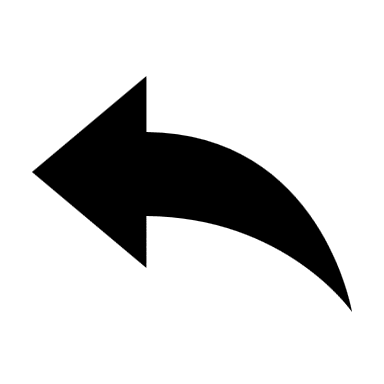 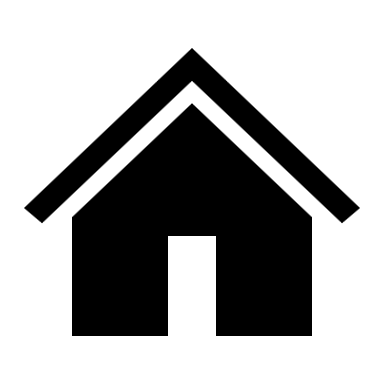 Expanding your thinking, and your prospect’s, beyond the workflow to explore the Extended Environmentresults in better solutions and happier customers, and may yield additional business.
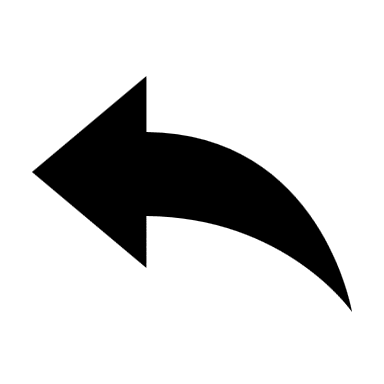 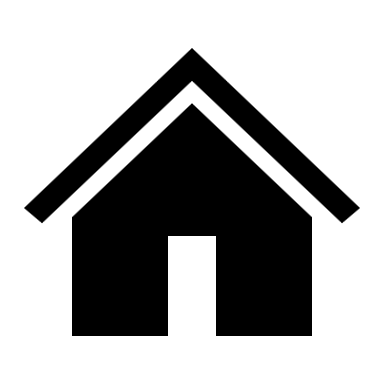 Culture
Uniqueness 
Implementation 
Adoption 
Transition Vision
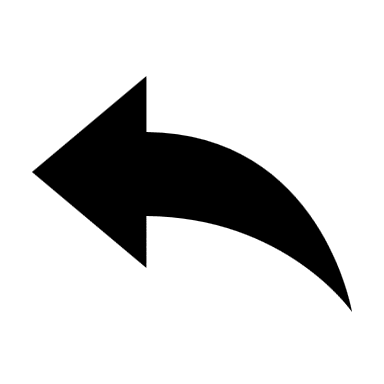 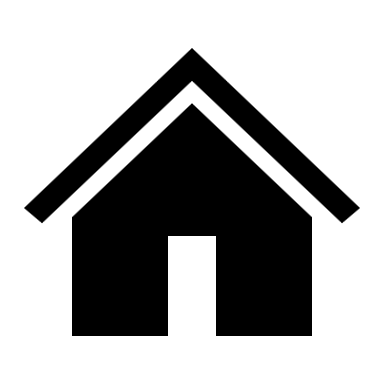 Environment
Typical Questions
Reason Behind
Tell me, is there anything that makes you unique, as a company?
How will you begin to know that the new software is a success – shall we explore a few small “wins” that might be representative?”
What would you consider to be an early win – a small success – once you begin to work with the new lists and services?”
Is this problem getting worse – how has it changed over the past XX [days, weeks, months, etc.]?
What happens if you do nothing?
Uniqueness Every person believes that they are unique, and they are, but there are enough similarities between individuals to define addressable markets for B-to-C businesses. The same principle is true at the organization level.
Vendors who can successfully create a vision of how prospects can transition from their current situation to their desired solution will enjoy significant advantages over vendors who do not. In competitive situations, if everything else is equal, a strong Transition Vision can make the difference between winning and losing the business.
Once a prospect is comfortable with a proposed solution, it is time to explore and discuss how the prospect expects to implement and deploy their envisioned solution into production use. While some prospects may have a proscribed process to accomplish this, many don’t – and most would appreciate guidance from the vendor on how best to achieve successful implementation and adoption.
A Value Realization Event is a small, but significant “win” for the customer using your software
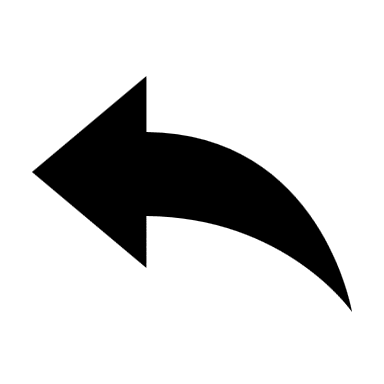 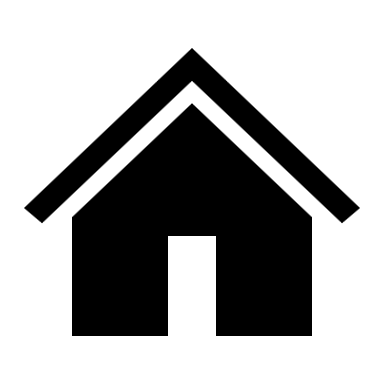 Wrap-up
Getting Worse, Do Nothing 
Timing 
VREs 
Drivers (CBIs)
Final Open-ended 
Mutual Action Plan
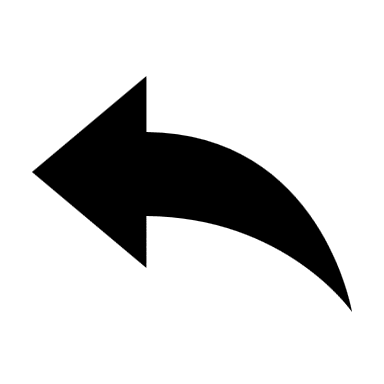 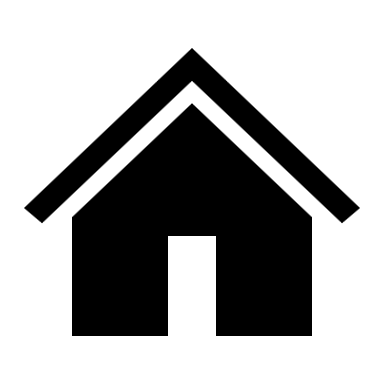 Wrap-up
Typical Questions
Reason Behind
What happens if you do nothing?
How long is “a while”? 
Why is it possible to continue in the current mode? 
What will it take to make the change – what has to take place?
Are you early in your exploration of XX or are you at the point where you are actively seeking a solution?
Is there a date by when you need to have a solution in place?” you ask, “And what is driving that need?” (A Critical Date (or Critical Event) is a date by when the prospect needs to have a solution in place, and it includes an explanation of why that date is important)
Tell me, what prompted you to reach out to us?”
We’ve been discussing your situation for a while and I’m beginning to feel like I understand it reasonably well, but tell me, why did you reach out to me in the first place? Are there specific goals or objectives that you need to achieve, or that are at risk?”
Measurements today? 
Is there anything I haven’t asked that I should be asking?
This is an exceptionally important question and the answer(s) provide you with great insight into your prospect’s perception of the severity of the problem. There are typically three possible sets of answers and these will guide your next steps: 
“Oh, that’s not possible – we have to address this…!” 
“Well, we could continue for a while, but it needs to be addressed…” 
“Nothing much – we can live with it…” 
Clearly, you want answers in alignment with number one, “We have to address this…!” and a positive response is a clear indication that your prospect should be willing to engage further. 
What about the third possibility, “Nothing much – we can live with it…”? That’s a clear indication that problem severity and urgency are insufficient. Add these prospects to your nurture/drip marketing programs and don’t waste time pursuing these prospects as active opportunities.
Prospects are more likely to be clear and honest about their timing desires or requirements once you have built trust and earned credibility.
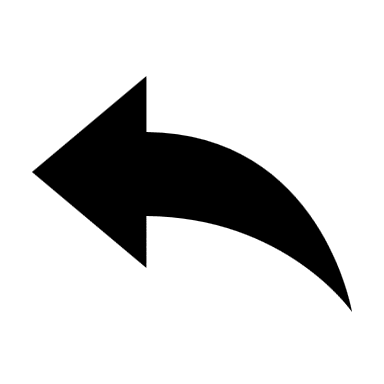 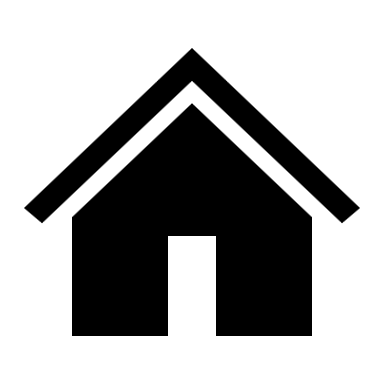 Mutual Action Plan
[Vendor]
prospect
Send a summary of your discovery notes (and ask for corrections, additions, and updates); 
Create a buyer portal (Paperflite) 
Set a time for a demonstration, including personas, place etc. 
Plan to connect with another member of the buying committee for more discovery or to pursue another piece of the process; 
Start or execute other processes on the pathway to purchase, such as 
legal review of agreements, 
vendor onboarding, 
privacy, security, or other assessments, etc.;
Send pricing information, based on what you learned in discovery;
Prepare and send a solution proposal
Sponsor you to other prospect contacts, for more discovery or other pieces of the process (e.g.,legal, privacy review, security review, infrastructure/technology review, purchasing, accounting, etc.); 
Organize a time for a Reverse Demo 
Set a time for a demonstration; 
Send you a buying process timeline; 
Send you their implementation and roll-out timeline and process
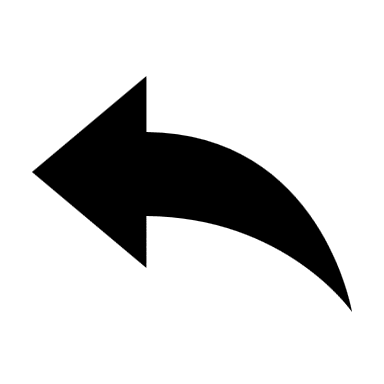 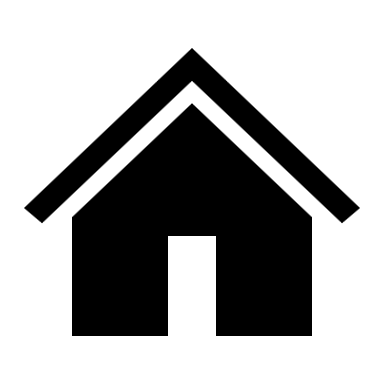 Value
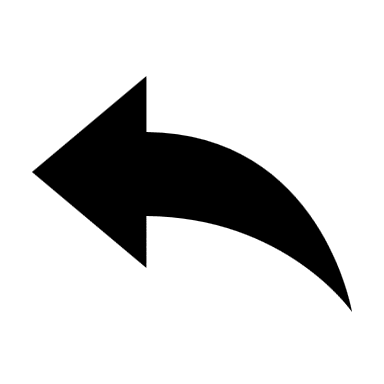 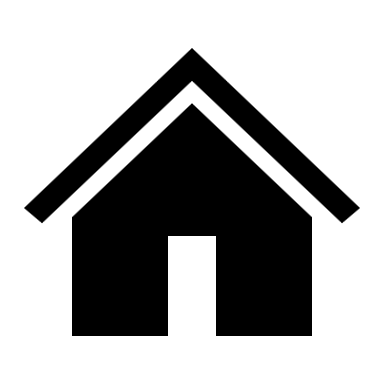 Personas and what they would like to hear
Executives
Middle Management
Operations & Staffers
What do executives want to make more of, gain or save? Money. They higher you go up the corporate ladder, the more money is part of and one of the major metrics of executives’ goals and objectives. Achieve target profit. Attain or exceed target revenues. Reduce cost, etc. Accordingly (and sadly), “Saving $2 million…” likely only resonates with executives.
Very often it is in terms of people. Every year at budget time, middle managers are heard to cry, “I don’t have enough resources – I need more people…!”
Time. And they often express this in discovery conversations with statements like “I just want to go home on time…” or “If I could cut this by just two hours a week, I could do some of the other, more interesting tasks that currently fall off my plate…”
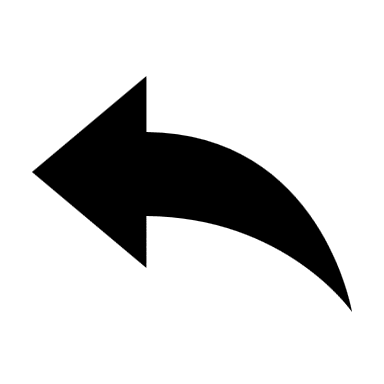 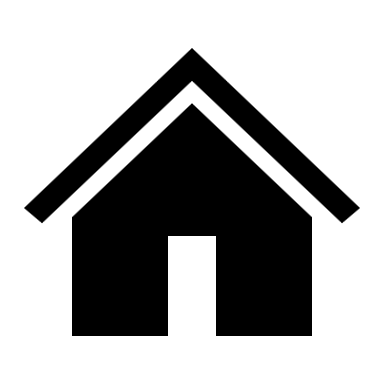 InvolvedPersona
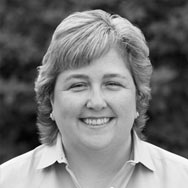 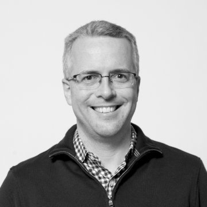 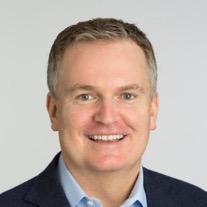 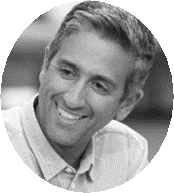 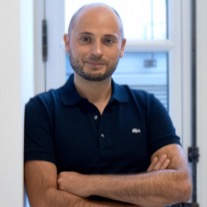 Return on Investment Calculation
The point is that a company needs to calculate the true cost of each employee. This would include salary, bonuses, any additional compensation (e.g., profit sharing or “spiffs), plus the office space associated with the employee and their costs, equipment (e.g., computers and tablets), plus travel and entertainment costs, plus that employee’s share of all of the other operating costs of the business (accounting, IT, operations, healthcare and other benefits, etc.).
For many office-based technology businesses, such as Fintech, typical burden factors are around 1.5x. So, an employee earning $100,000 annually would have an FTE rate of $150,000.
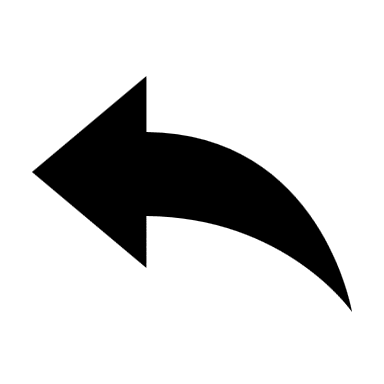 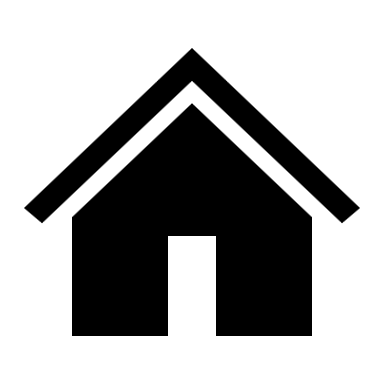 Technical DiscoveryTemplate
Also available as a word: Technical Discovery note document.docx
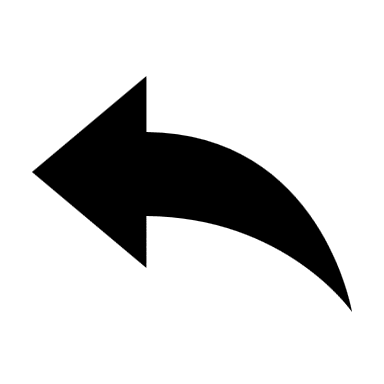 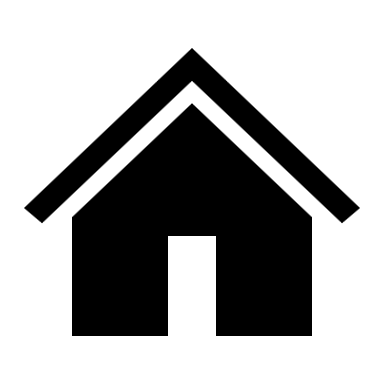 Discovery Guideline
Please create for each discovery persona one Situation Sheet
You can share the external ones with prospects, internal are only for [Vendor]
A summary of the Technical Discovery notes should be added to the OSD
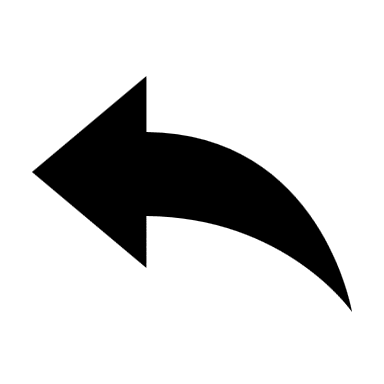 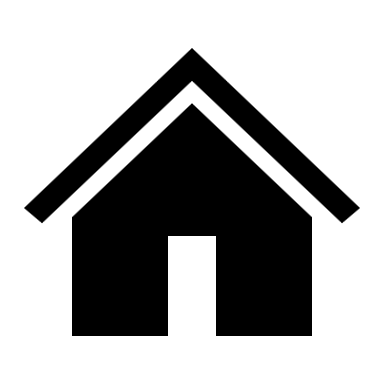 Situation Sheet (internal)
Attendee (Name and Role)  Tell me, before we get started, how did you ascend to this position of power and authority at [Clientname]?”
Demographics Tell me about your team – how many people? Where are they located? How long have they worked at [XX]? How is the company organised? Locations? Brief history?
Sales Discovery Summary
“<Mr. or Mrs. Customer>, my colleague Mike has given me some background on the project, and I understand you're looking to accomplish XYZ. Since I will be the one on site to present our solution to you, I'd like to take just a few minutes of your time to ask you a few more questions to make sure that I fully understand what it is that you’re looking for from a technical perspective. That way, when we are on site for the demonstration, it will be the best use of your time. “Is that an agreeable approach for you?” “I understand from Mike that you are trying to do XYZ. Could you, in your own words, give me a 30- or 60- second overview of the project just to make sure we're on the same page?”
31
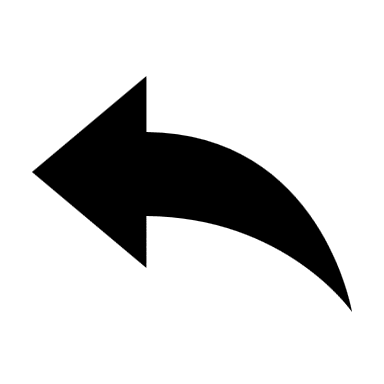 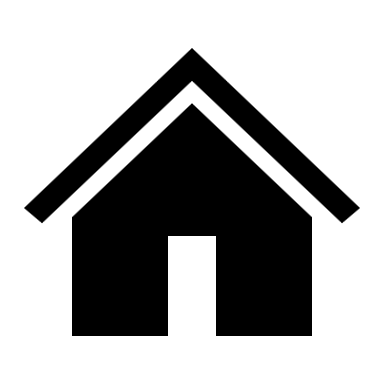 Situation Sheet (internal)
Workflows how many different workflows do you have? - Where are they located? - Are the individual workflow components distributed or in single facility? – Are the workflows physical (e.g. pure paper), fully digital, or a hybrid? How long have these workflows been in place? - How many people are involved?  Ask about that team’s experience and backgrounds; are they experienced in their practices or unskilled? - Who (or what) are the customers for these workflows and similarly what are the inputs?
Solution Landscape (ERP systems, WMS, GTM) What is your prospect’s current software infrastructure – their “tech stack” – and what are their plans for the future? Does the organisation have any previous experience with other tools or solutions like ours? If so, how did it go? If it failed, why?
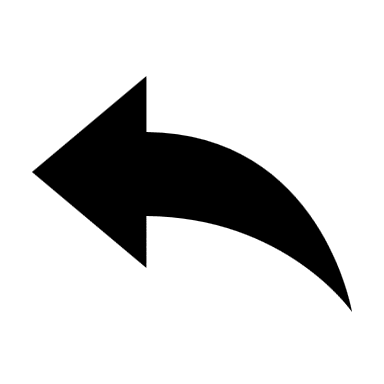 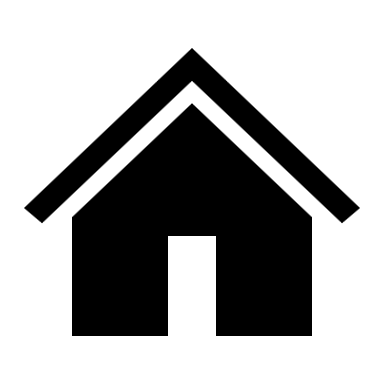 Situation Sheet (external)
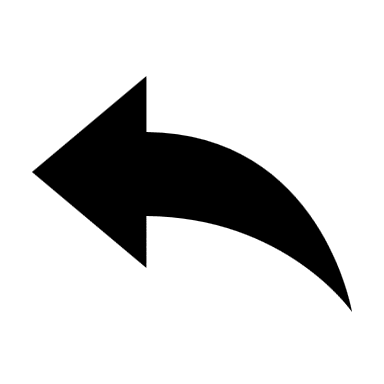 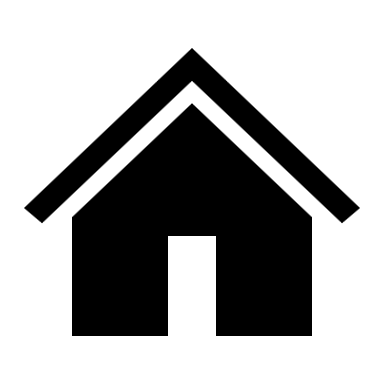 Situation Sheet (internal)
Volumes and Measurements (No of Products, Partners, BOM, Complexity, locations, productions sites, main countries in scope
Culture Tell me, is there anything that makes you unique, as a company? How will you begin to know that the new software is a success – shall we explore a few small “wins” that might be representative?” What would you consider to be an early win – a small success – once you begin to work with the new lists and services?” Is this problem getting worse – how has it changed over the past XX [days, weeks, months, etc.]?
Process, timelines, budget etc What happens if you do nothing? How long is “a while”?  Why is it possible to continue in the current mode?  What will it take to make the change – what has to take place? Are you early in your exploration of XX or are you at the point where you are actively seeking a solution? Is there a date by when you need to have a solution in place?” you ask, “And what is driving that need?” (A Critical Date (or Critical Event) is a date by when the prospect needs to have a solution in place, and it includes an explanation of why that date is important)  Tell me, what prompted you to reach out to us?” We’ve been discussing your situation for a while and I’m beginning to feel like I understand it reasonably well, but tell me, why did you reach out to me in the first place? Are there specific goals or objectives that you need to achieve, or that are at risk?” Measurements today?
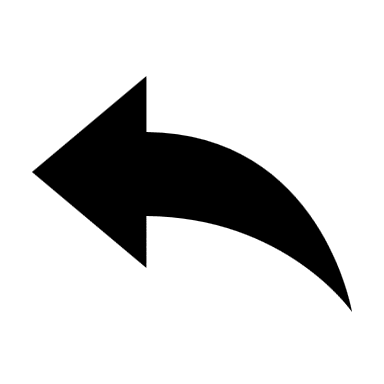 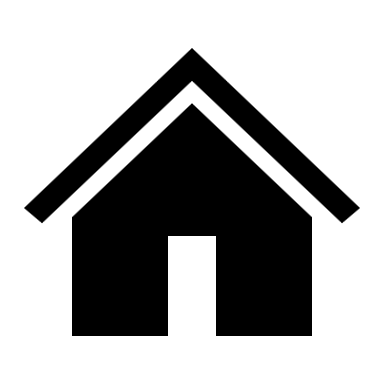 Situation Sheet (external)
Mutual Action Plan
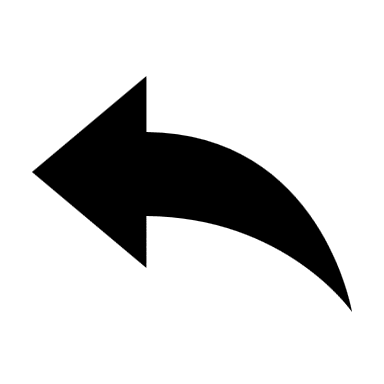 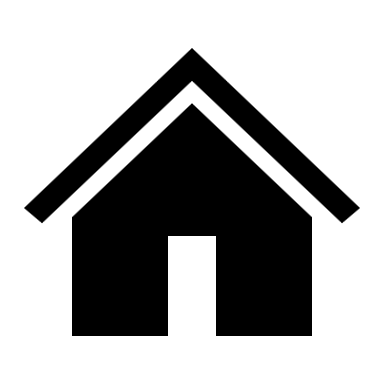 Situation Sheet (internal)
Demo Meeting   Attendance, Roles and Meeting location Who’s going to be in attendance? What are their roles? Are they hand-on users, technical principals, management, decision makers, etc.? What are the meeting logistics? Is it a secure environment? Will I have internet access? Are we meeting in a conference room or someone’s office?
After Discovery